Вуща! Паще олэн! Здравствуйте, ребята!
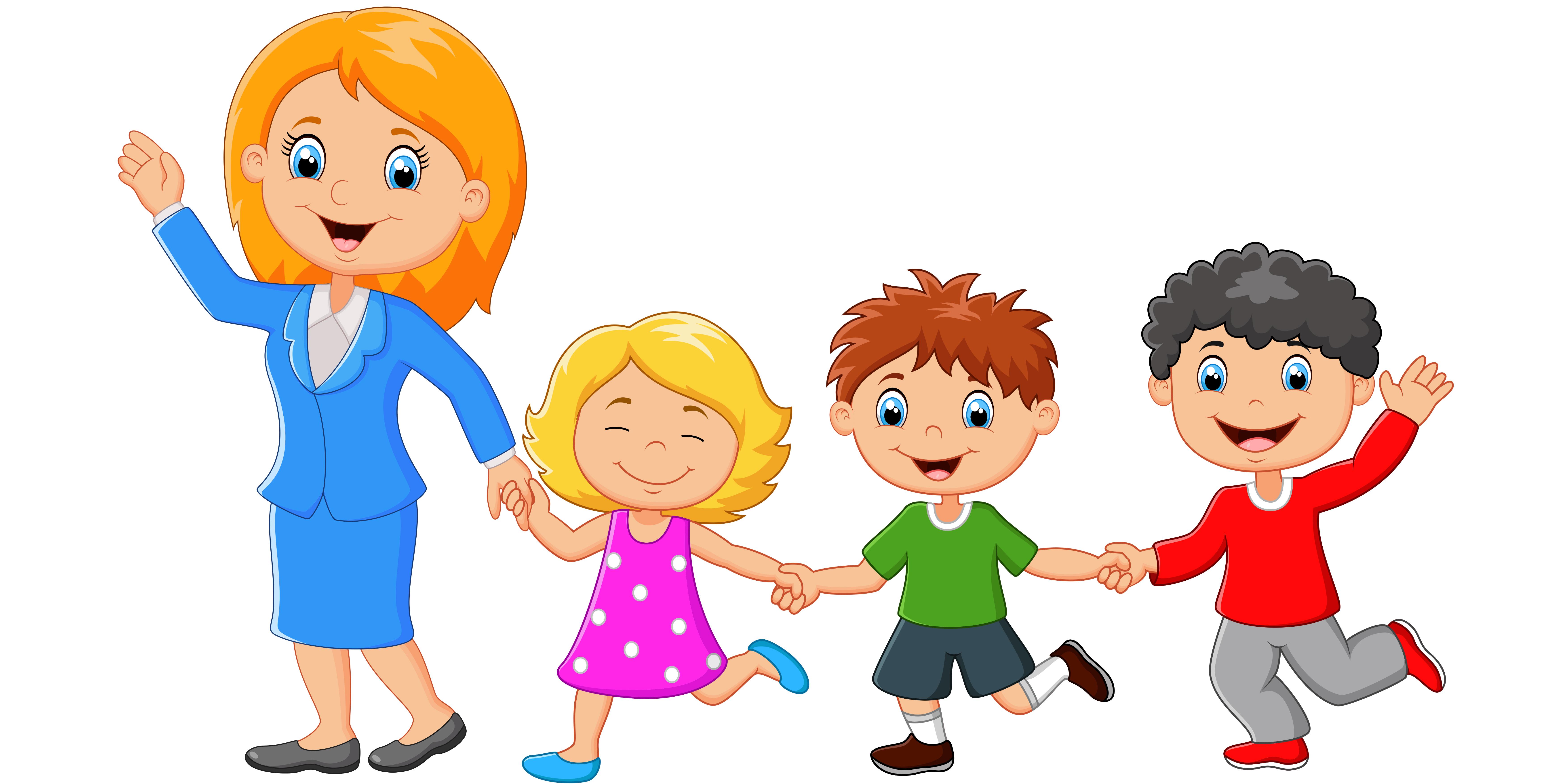 Сегодня мы рисуем рисунок на тему: «Богатства Югры»
Тема большая, она может рассказать: 
О людях живущих на Севере
О лесных богатствах, о разнообразии лесов
О нефти и газе
О животном мире
О насекомых
Об озерах и реках края
О городах и селах и т.д.

Выбери себе тему и нарисуй картину цветными карандашами или красками, рисунок отправь по электронной почте:  lylyngsoyum@yandex.ru
Примеры рисунков
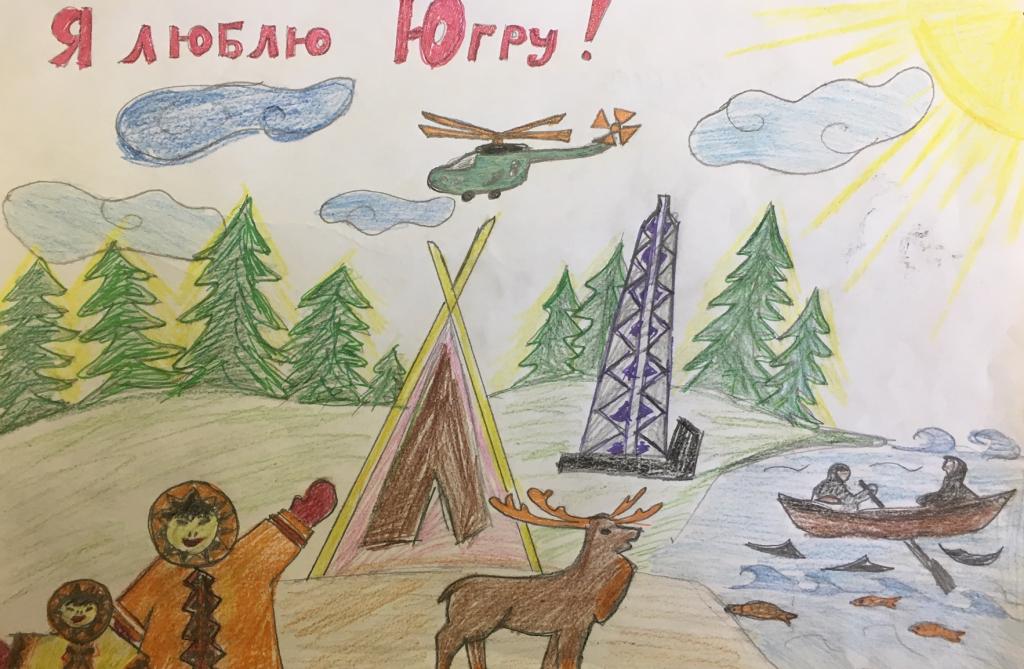 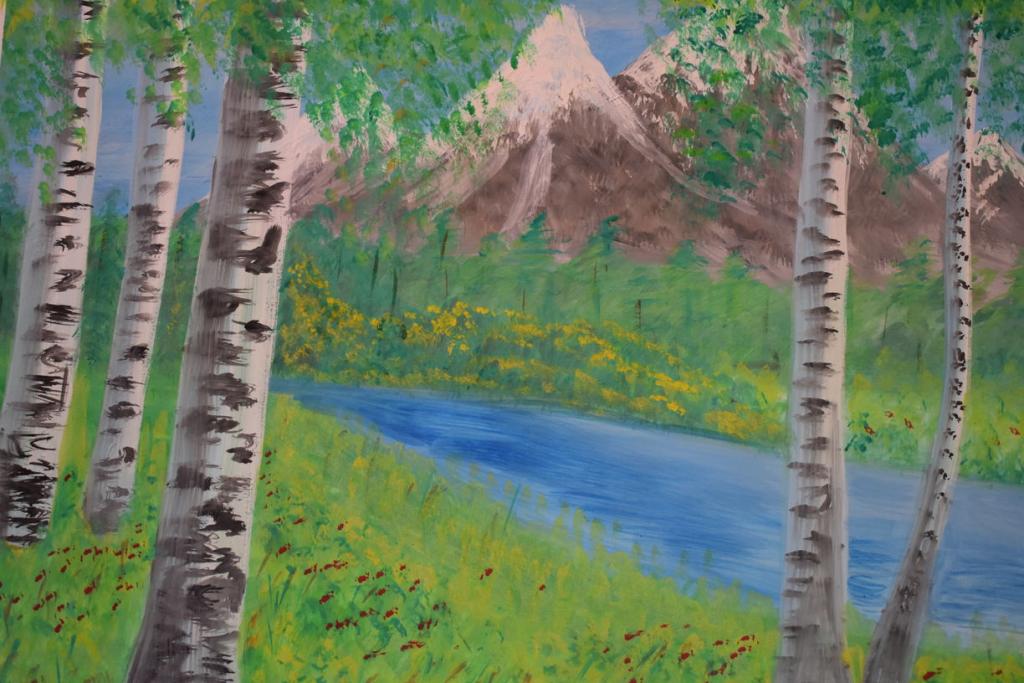 Богатства Югры